Об’єкт математики настільки серйозний, що слід не пропускати нагоди зробити його трохи цікавішим.Блез Паскаль
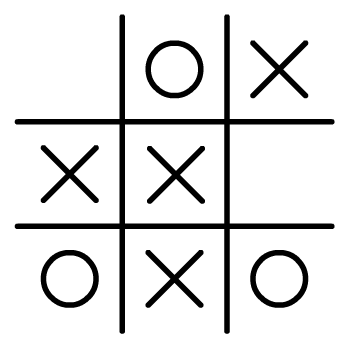 Математичний турнірдля 5-х класів
“Хрестики-
                        нулики”
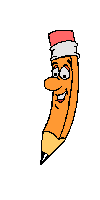 Якщо хочеш досягнути
 У житті своїм вершин,
 Математику збагнути
 Мусиш тонко,
 до глибин.
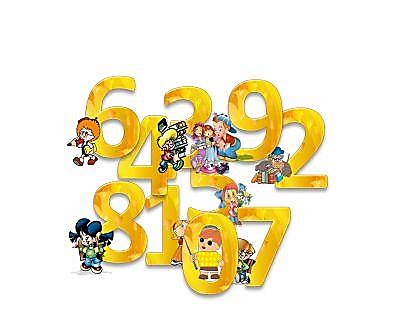 Х
0
Х
0
Х
0
Х
0
Магічний квадрат
Чотирикутник
з секретом
Таємне послання
Хто швидше?
«Мудрість»
Угадай!
Гострий погляд
Конкурс  капітанів
Геометриляндія
Х
0
Х
0
Х
0
Х
0
«Так тримати!»	«Молодці!»
Х
0
Х
0
Х
0
Х
0
Графічний диктант
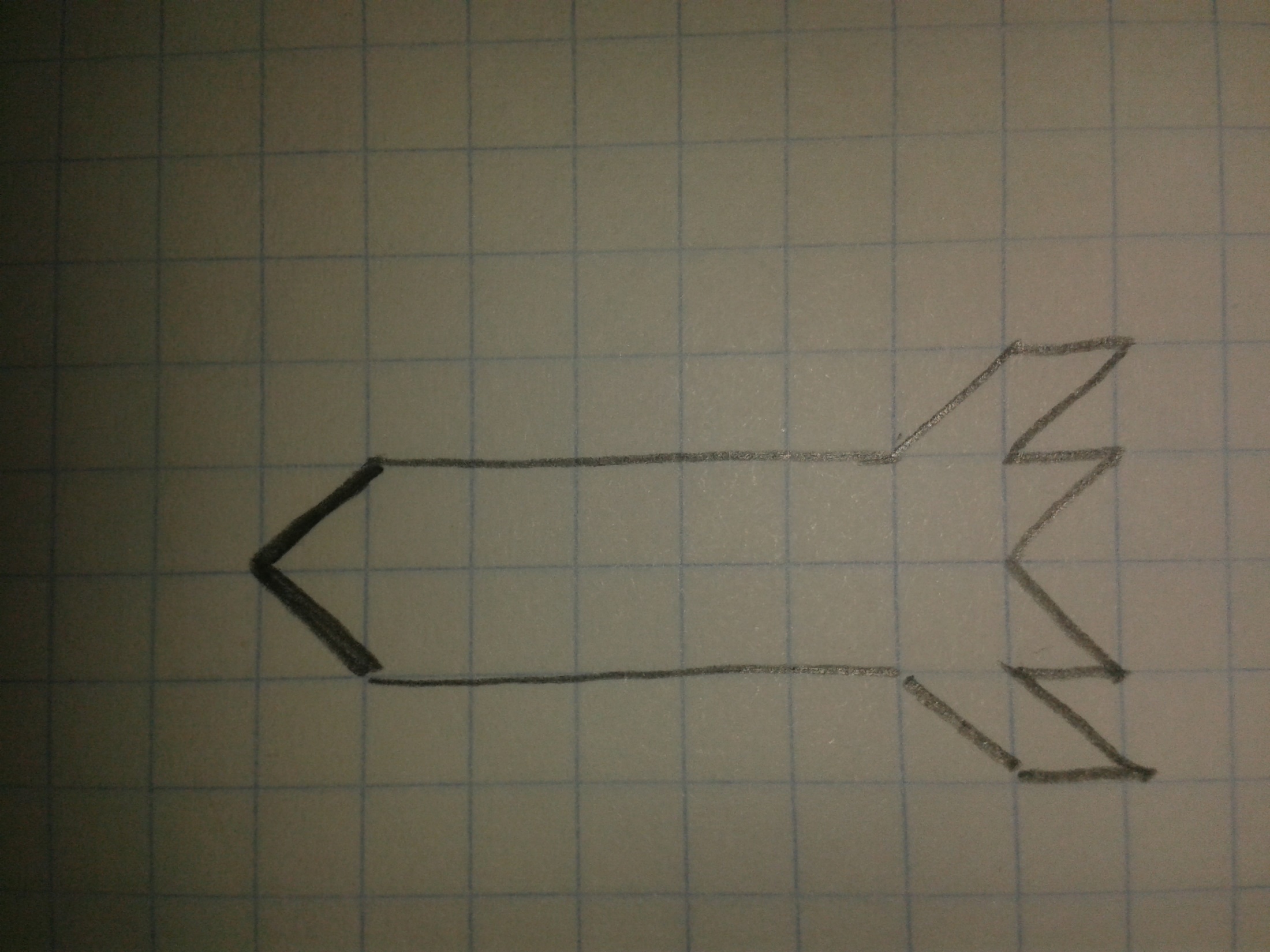 Х
0
Х
0
Х
0
Х
0
Капітани зіграють в класичну гру «Хрестики-нулики».
Х
0
Х
0
Х
0
Х
0
Х
0
Х
0
Х
0
Х
0
«Кожній руці – своя робота»:

Лівою та правою рукою одночасно намалювати трикутник та коло.
Х
0
Х
0
Х
0
Х
0
Розгадайте загадки
Х
0
Х
0
Х
0
Х
0
Скільки трикутників, чотирикутників і п'ятикутників зображено на кресленні?
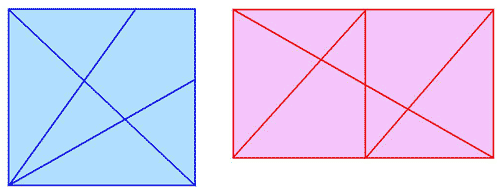 «Хрестики»
12			10		1
«Нулі»
16			12		-
Х
0
Х
0
Х
0
Х
0
Використовуючи геометричні фігури (трикутник, коло, квадрат, прямокутник, відрізок) намалювати  математичного хлопчика.
Х
0
Х
0
Х
0
Х
0
Хто швидше відшукає числа від 1 до 25
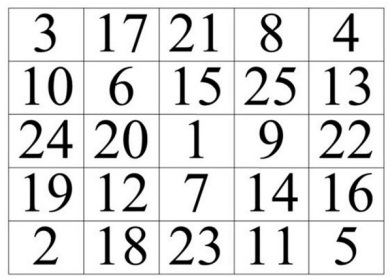